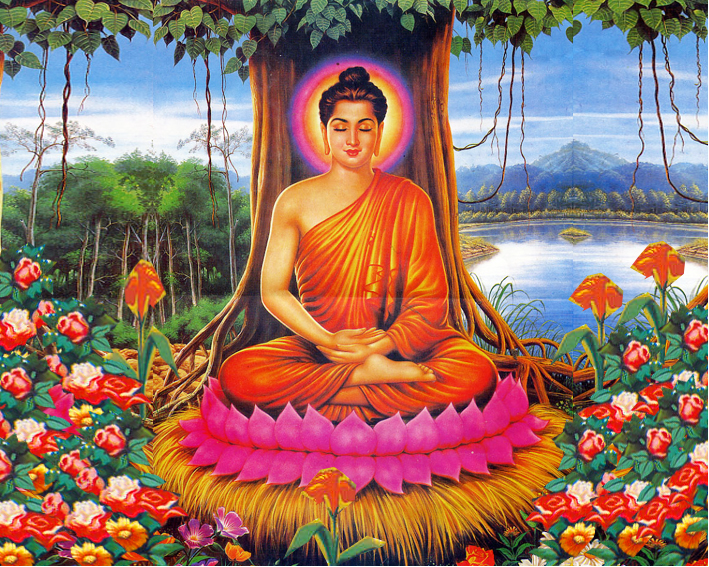 Buddha
Prinsen som lämnade lyxlivet för att uppnå upplysning
Siddharta Gautama = Prins
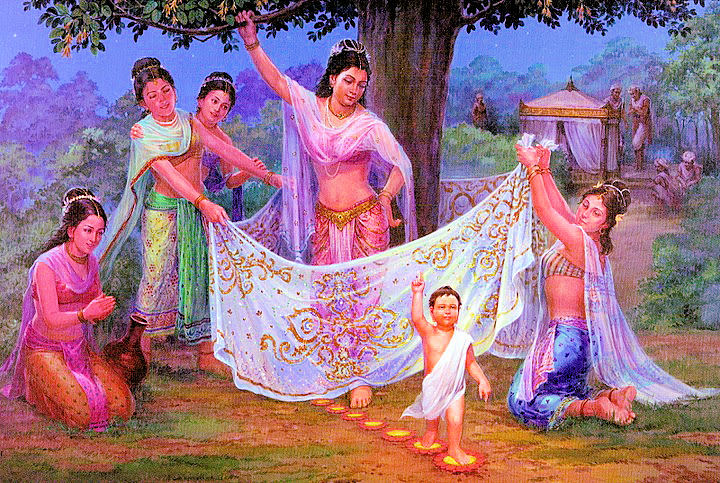 Föds ca 500 f.v.t som prins i Lumbini, Nepal.
Kan gå, prata och se allt direkt efter sin födsel.
Förutses bli en stor ledare; kung, eller helig man.
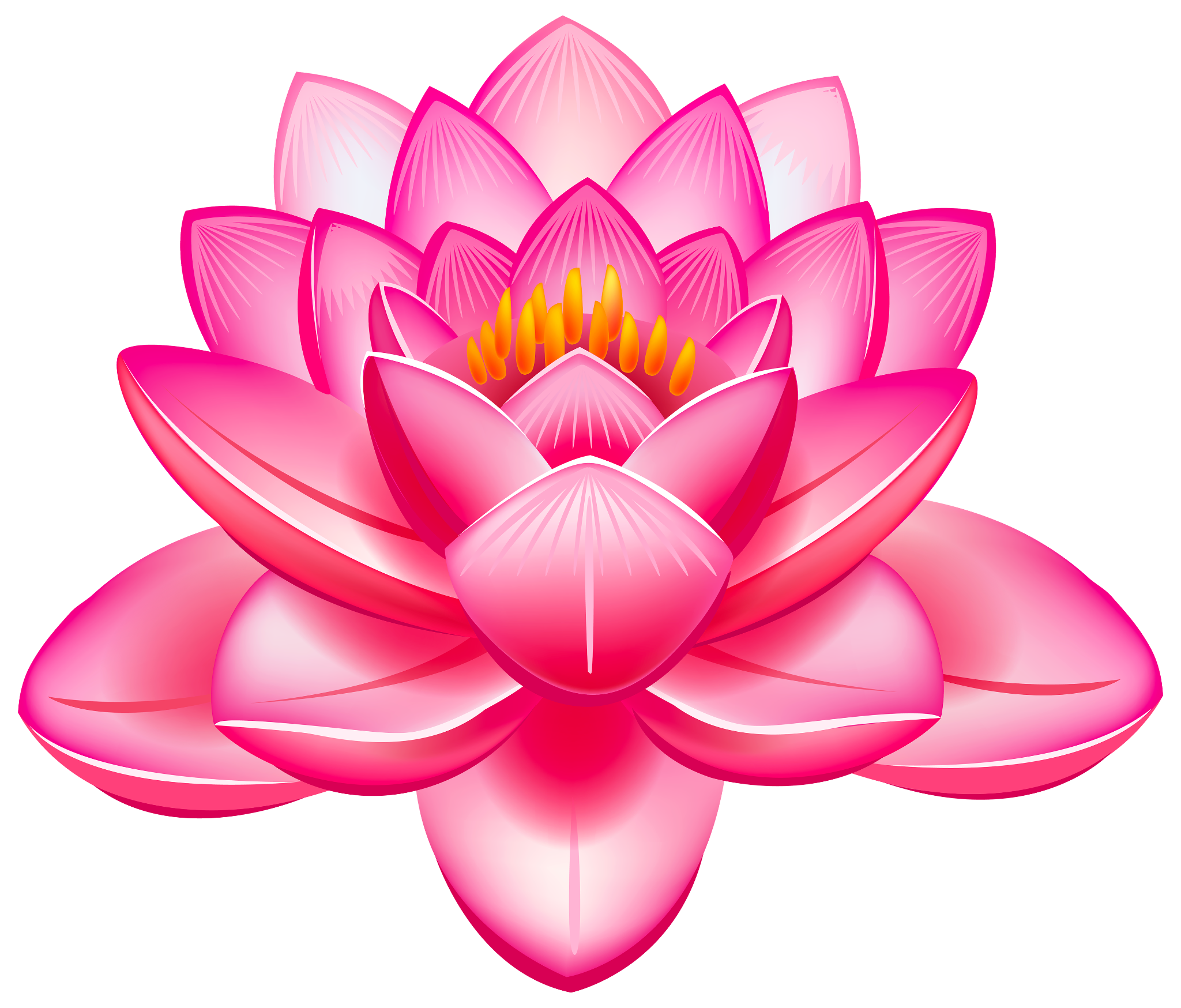 “Lotusblommor uppstod där lilla Siddharta klev”
Lotusblomman = symbol för upplysning.
Siddharta möter livets lidande utanför sitt slott
→ vill befrias från samsara
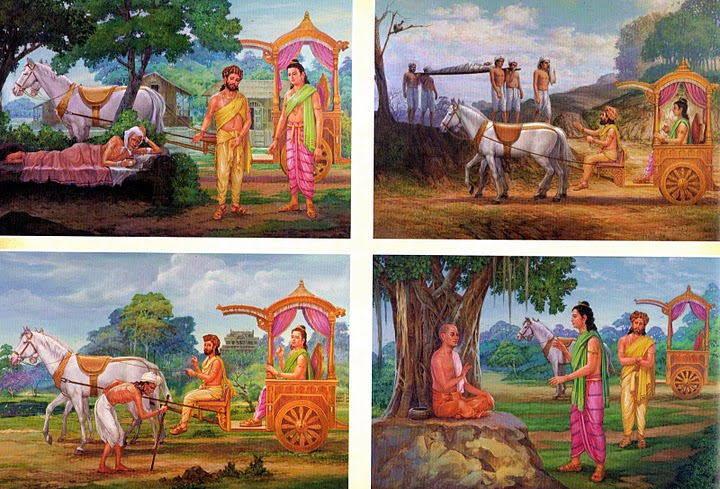 🤒 🤕
☠️
🧘‍♀️
👴 👵
Den asketiska vägen								Meditation → Upplysning
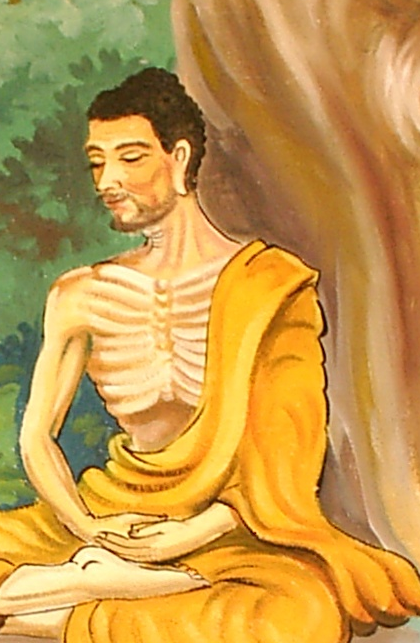 Asketism = Att undvika fysisk + psykisk njutning för att uppnå personlig och andlig disciplin.
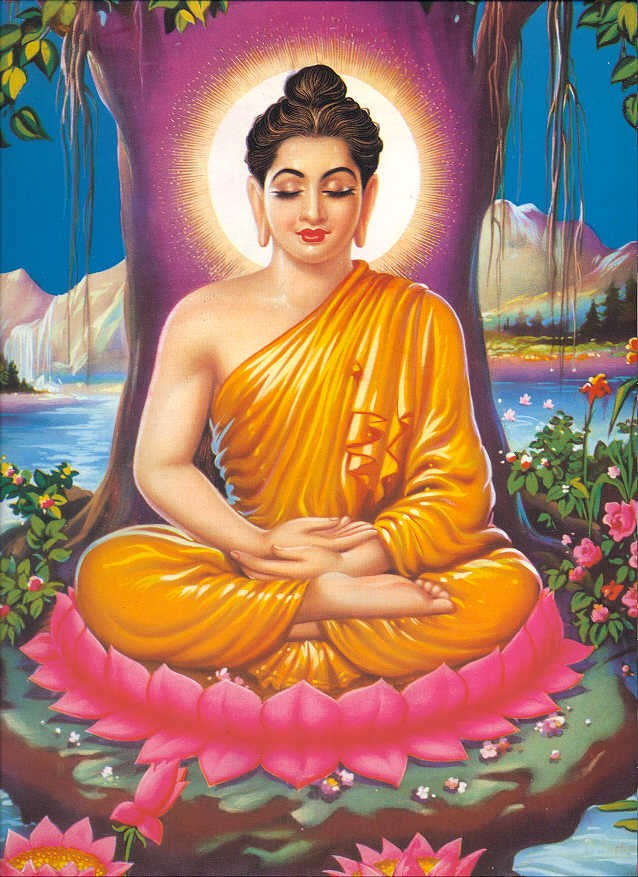 Upplysning = Ett tillstånd där människan släpper sina önskningar och sitt lidande och uppnår nirvana.
Buddha 
= En titel, som betyder “den som vaknat och förstått tillvarons sanna natur”.
Nirvana
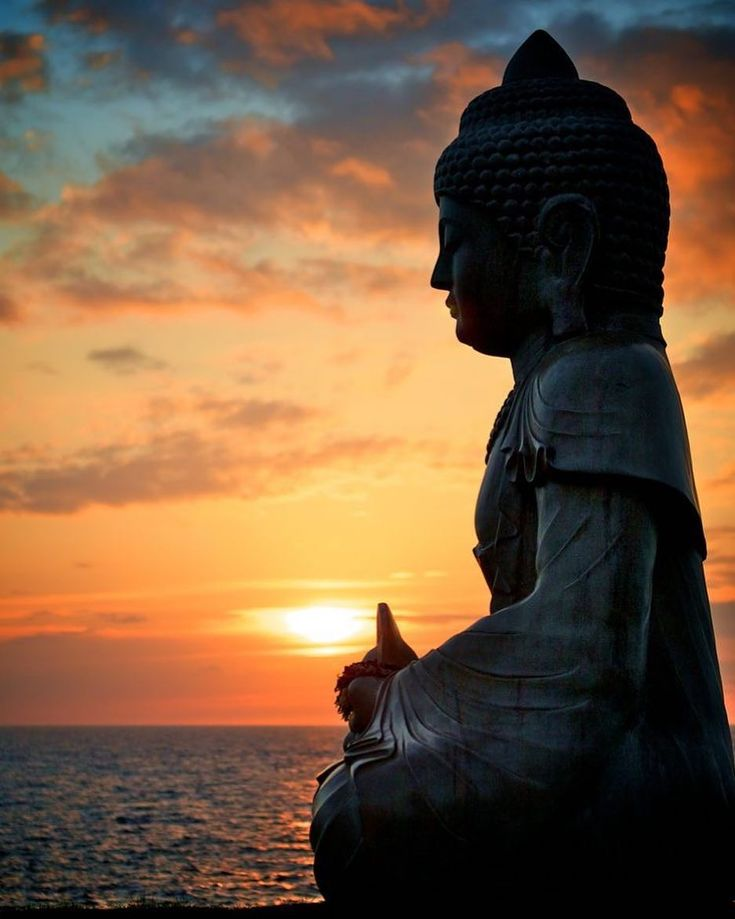 Ett tillstånd av fullständig frid inom buddhismen, där man är befriad från allt lidande.
Nirvana = frihet
Kan uppnås tillfälligt, eller konstant.
Buddhas lära: De fyra heliga sanningarna
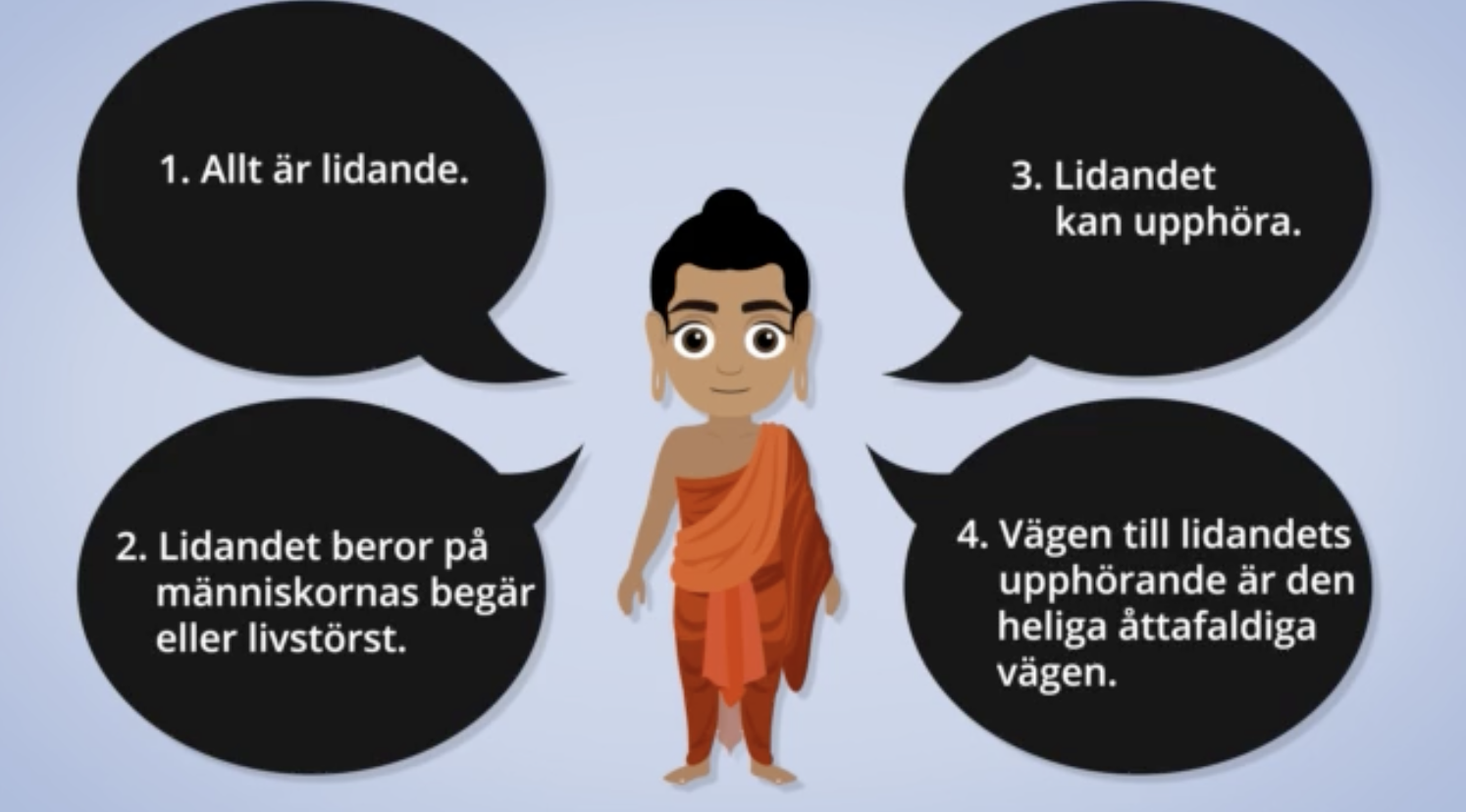 Den åttafaldiga vägen - Dharma hjulet
Dharma
 = Buddhas lära
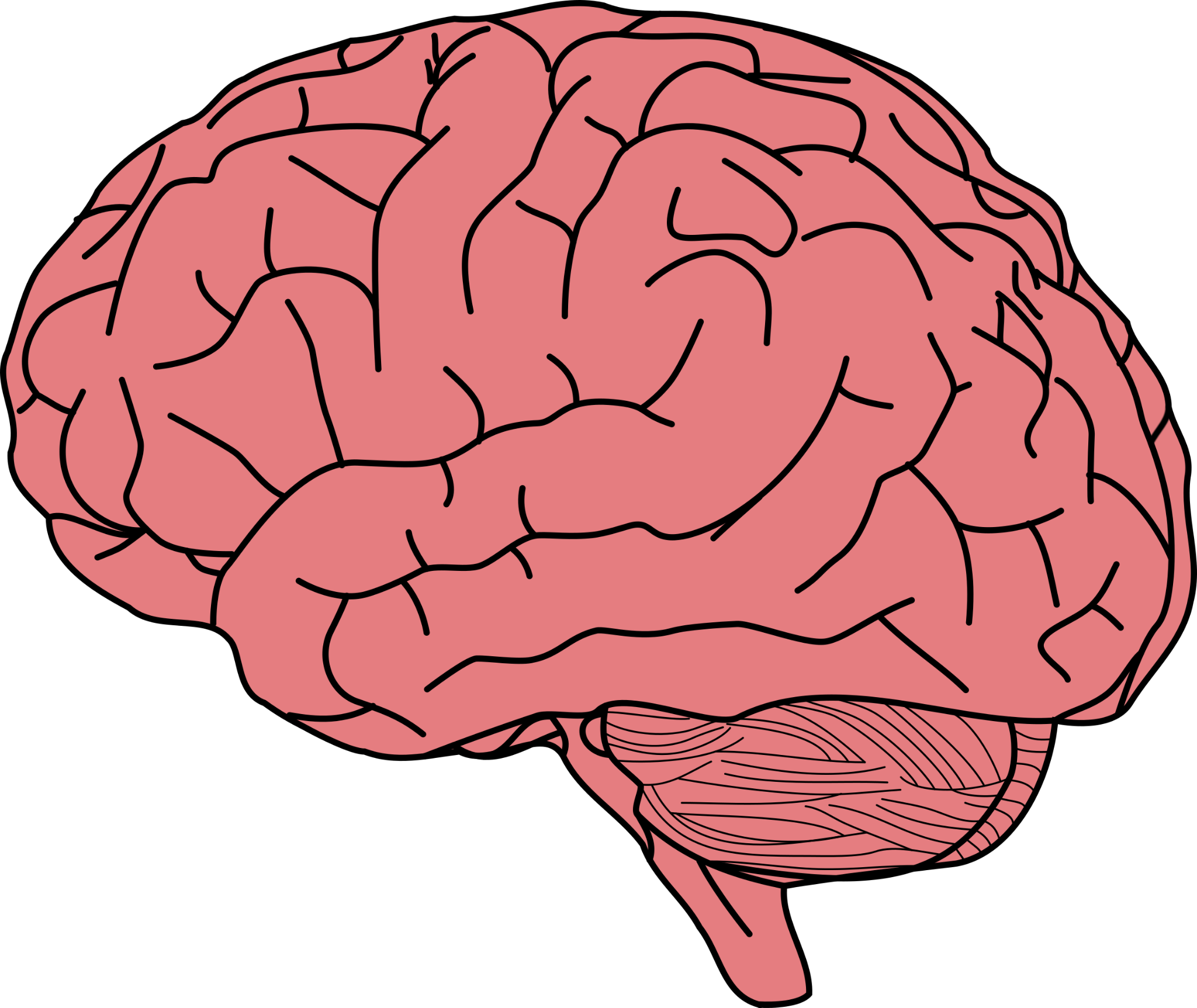 1. Rätt insikt - förstå läran 
(de 4 sanningarna).
8. Rätt koncentration - 
Meditera på rätt sätt, alltså det sätt Buddha lärt ut.
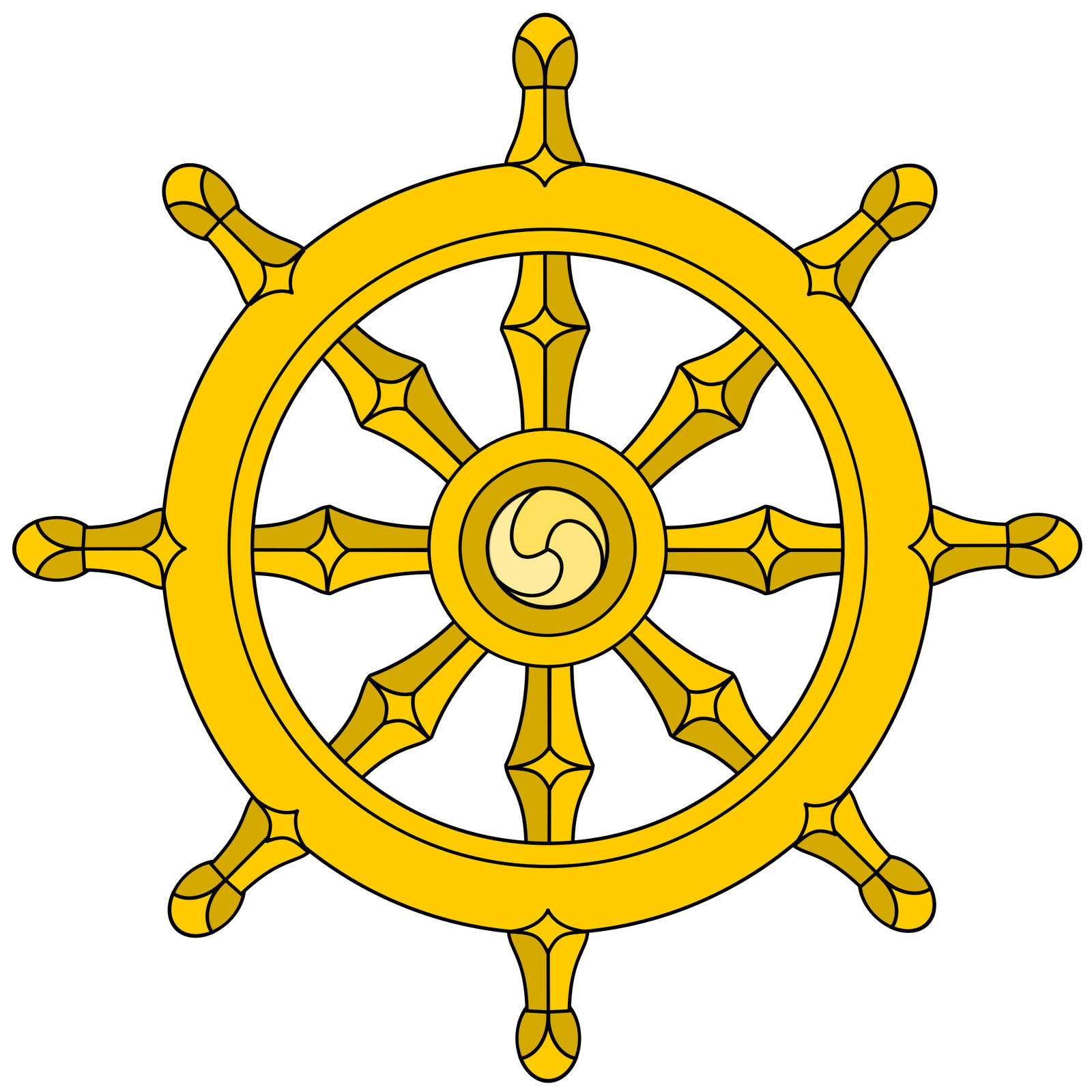 2. Rätt sinnelag - frihet från begär.
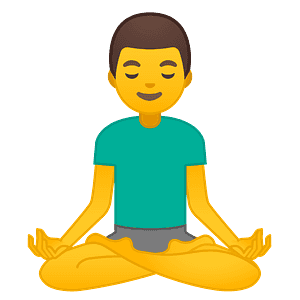 7. Rätt uppmärksamhet - Vara medveten om sina känslor och begär, för att behärska dem.
3. Rätt tal - Inte ljuga, tala illa om andra.
6. Rätt strävan - 
Att medvetet göra rätt mot sig själv och andra.
4. Rätt handlande - Inte döda, stjäla, 
ljuga eller vara otrogen.
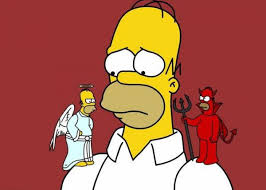 5. Rätt yrke - 
Alltså inte arbeta med något som skadar andra.
Karma - bra / dålig → samsara